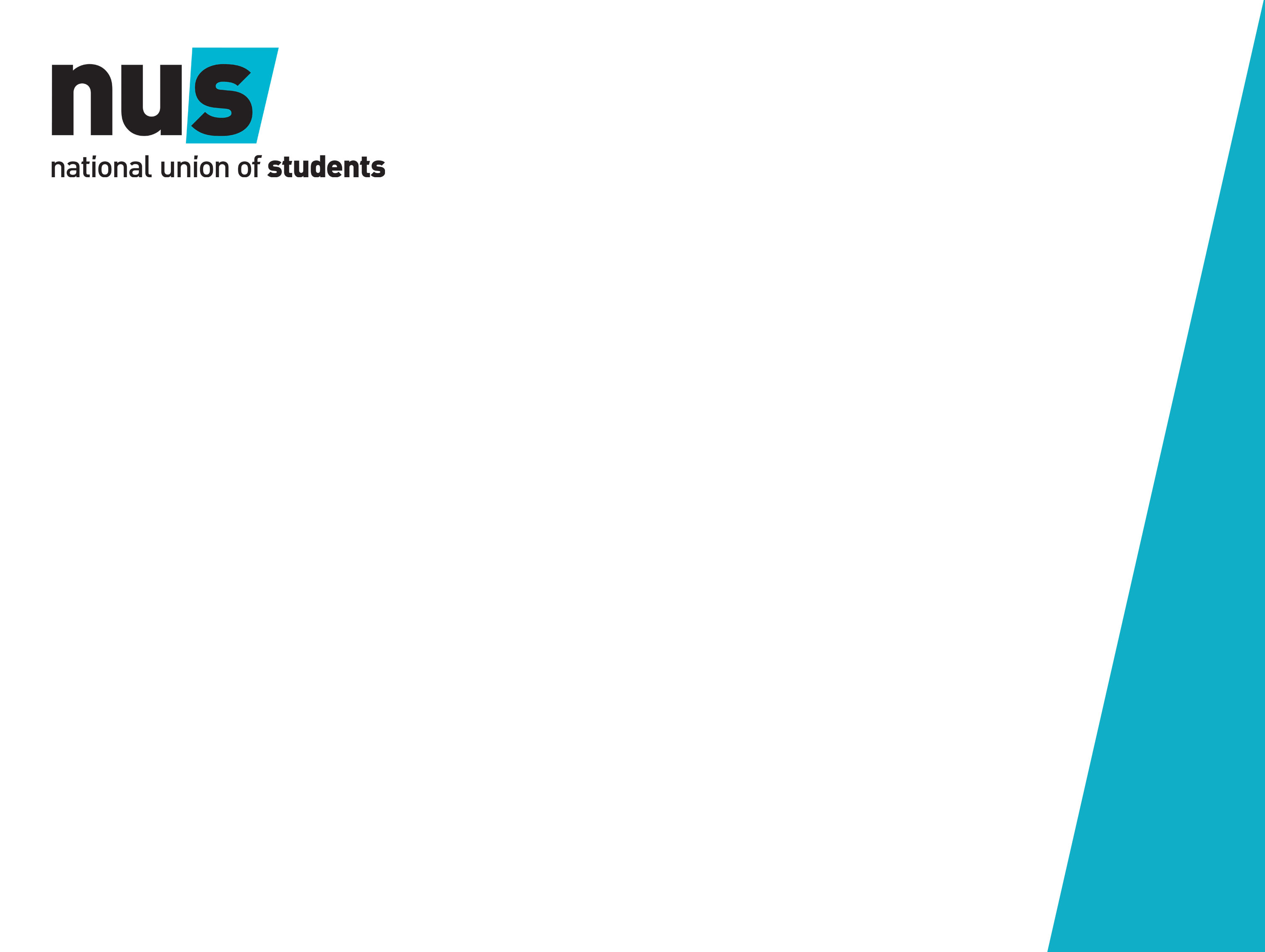 NUS Extra for Scotland
Sarah Edmunds – Union Development Exec
NUS extra benefits
Generate income through commission (£4.70)
Student’s link to national brands
Central marketing materials
Sales support
Regional income
Income increases
Support available
http://www.nusconnect.org.uk/nusextra/

Customer services (0300 303 8602)

Union Development Executives

Head office team
Top tips for income generation
Tell people about NUS extra

Integrate the card with your USP

Take advantage of footfall with on-site sales
Questions
Sarah Edmunds

sarah.edmunds@nus.org.uk

07880 628794